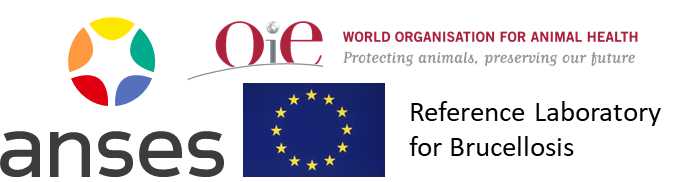 Expert Meeting - Animal Health Law


EURL for Brucellosis10/09/2021
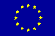 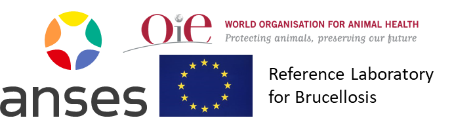 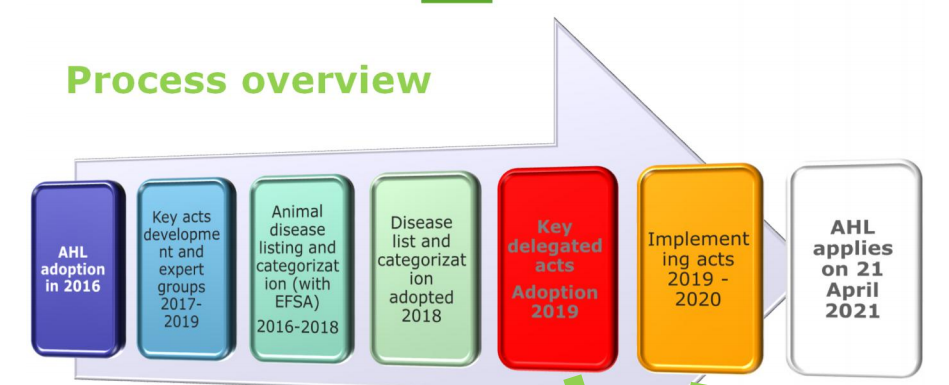 A 5-year process…
Delegated acts are supplementing Regulation (EU) 2016/429 
The Commission has adopted on 17/12/2019 four (4) delegated acts: 
DA on disease surveillance, eradication, disease freedom 
DA on disease control measures 
DA on movements of terrestrial animals 
DA on traceability and movements of germinal products 

Set of transitional practical elements for the use of animal health certificates during the transitional period between 21 April 2021 and October 2021, as provided for in Commission Implementing Regulations (EU) 2020/2235, 2020/2236 and 2021/403 and as amended by Commission Implementing Regulation (EU) 2021/619.
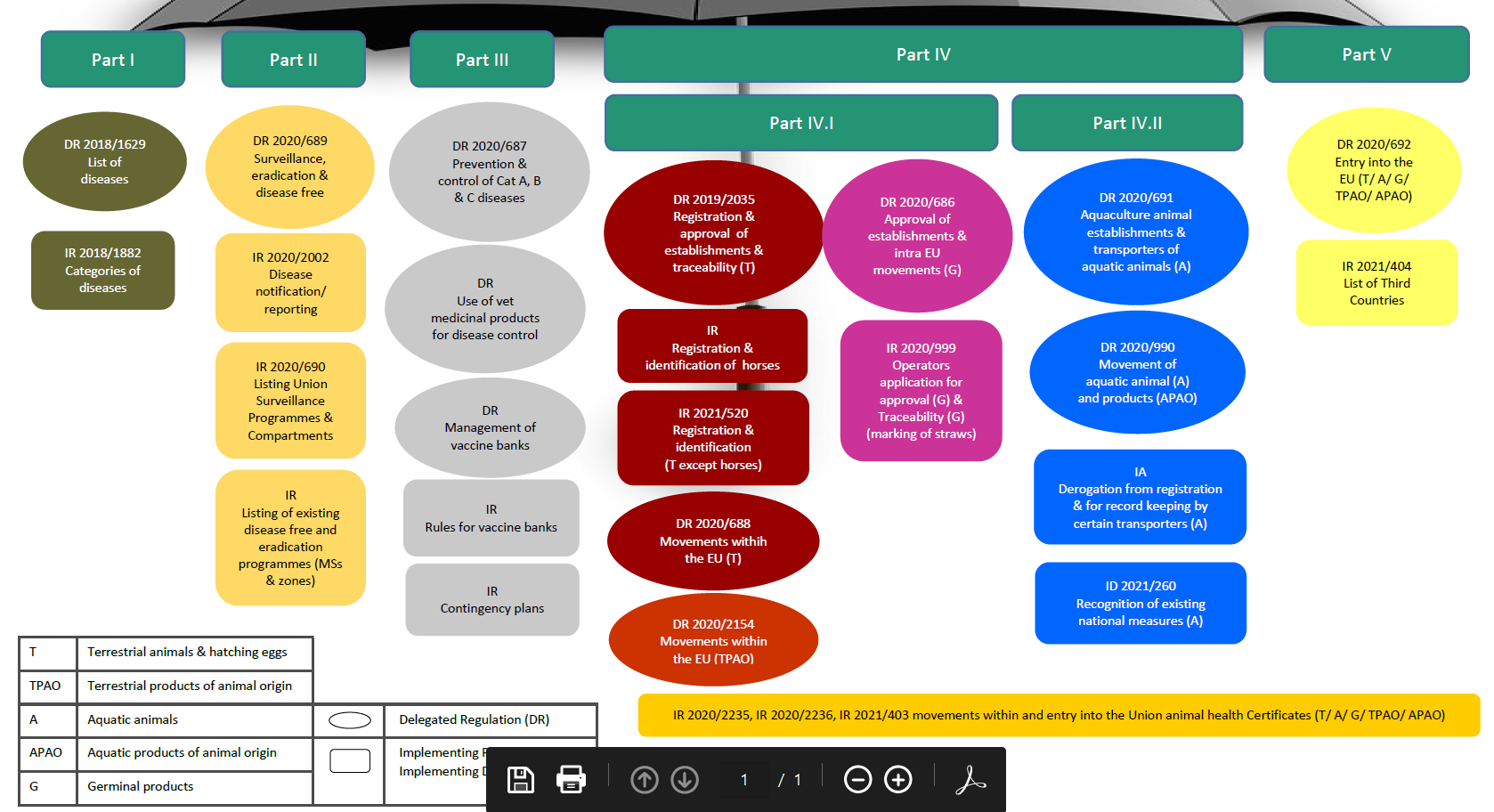 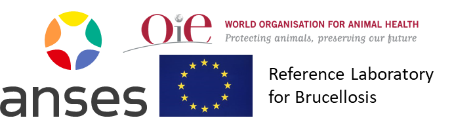 Source : https://ec.europa.eu/food/system/files/2021-04/ah_ahl_qandas_6_umbrella.pdf
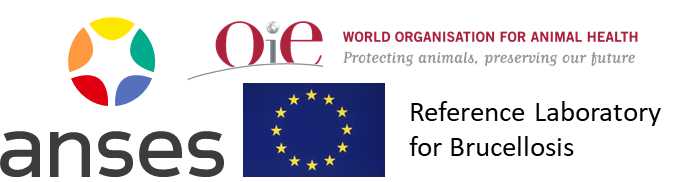 Agenda
Presentation of AHL requirements : focus on brucellosis and ovine epididymitis (Jostein Dragset, DG SANTE)

Control of reagents / initial validation of reagents (EURL for Brucellosis) : guidelines / specifications to control reagents (antigens / ELISA kits) / initial validation steps

Presentation of updated SOPs on the EURL website
 
Round table / further points :
Non domestic Ruminants (Cervidae – Camelids) submitted to AHL requirements. 
Reference materials (panel of reference sera ? ….)
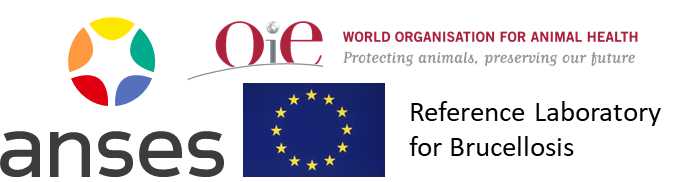 Agenda
Presentation of AHL requirements : focus on brucellosis and ovine epididymitis (Jostein Dragset, DG SANTE)

Control of reagents / initial validation of reagents (EURL for Brucellosis) : guidelines / specifications to control reagents (antigens / ELISA kits) / initial validation steps

Presentation of updated SOPs on the EURL website
 
Round table / further points :
Non domestic Ruminants (Cervidae – Camelids) submitted to AHL requirements. 
Reference materials (panel of reference sera ? ….)
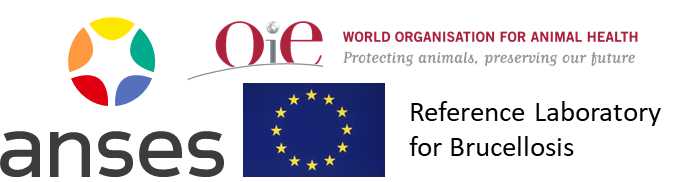 Agenda
Presentation of AHL requirements : focus on brucellosis and ovine epididymitis (Jostein Dragset, DG SANTE)

Control of reagents / initial validation of reagents (EURL for Brucellosis) : guidelines / specifications to control reagents (antigens / ELISA kits)

Presentation of updated SOPs on the EURL website : METHODS
 
Round table / further points :
Non domestic Ruminants (Cervidae – Camelids) submitted to AHL requirements. 
Reference materials (panel of reference sera ? ….)
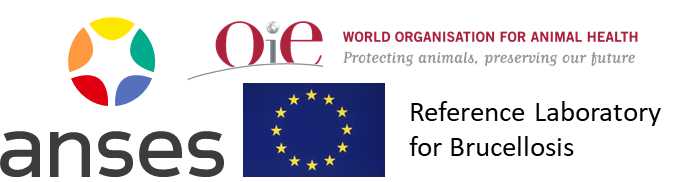 Updated SOPs / guidelines
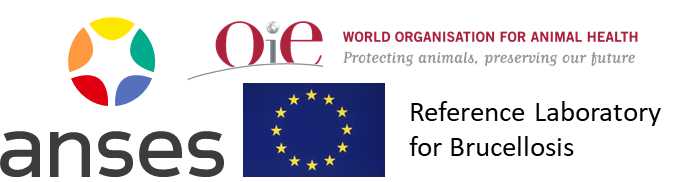 Updated SOPs / guidelines
Initial validation of reagents (EURL for Brucellosis) : guidelines / specifications to control reagents (antigens / ELISA kits)
ELISA kits : Brucellosis Specifications for validation of ELISA kits (i-ELISA and c-ELISA) | EURL (anses.fr)
Antigens / brucellin : to be added

Control of batches
Batch control (ELISA kits) : Bovine Brucellosis Control of indirect ELISA kits (Individual & pooled serum samples) | EURL (anses.fr)
Batch control (RB, CFT, MRT antigens) : Animal Brucellosis Control of Rose Bengal, Complement Fixation and Milk Ring-test antigens | EURL (anses.fr)
Batch control (brucellin) :
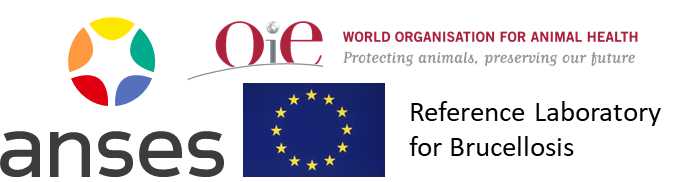 Updated SOPs / guidelines
EURL website : METHODS - open section
Méthodes | EURL (anses.fr)
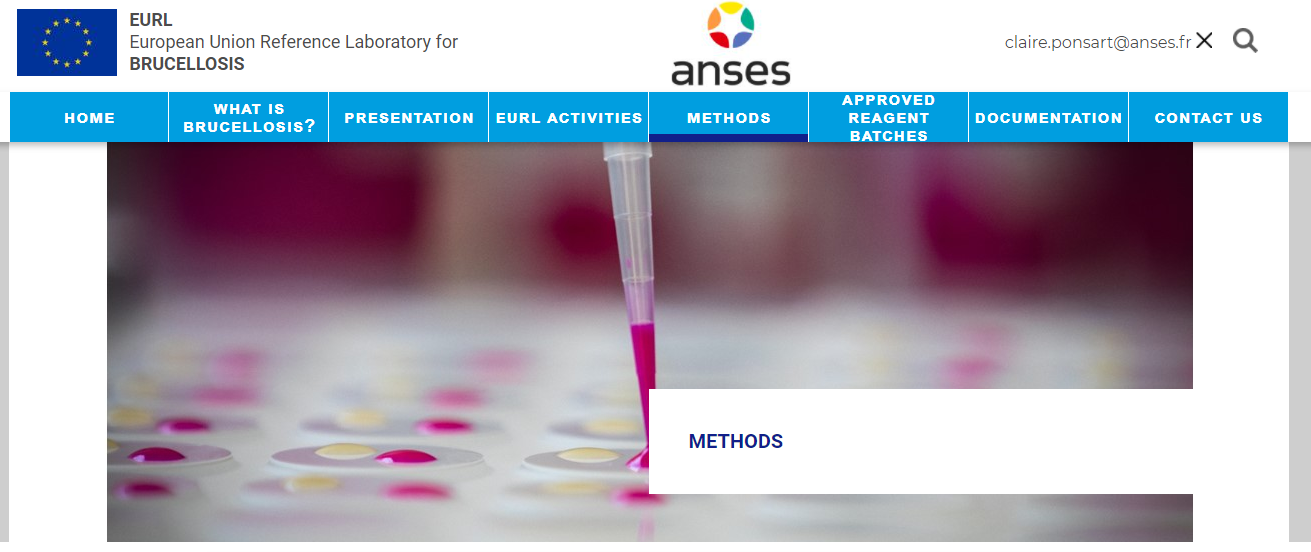 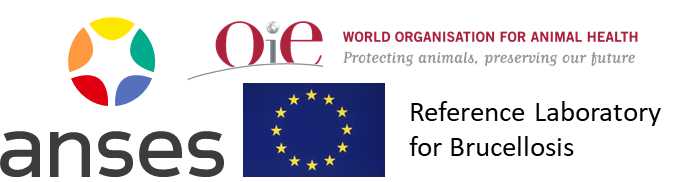 Standards / Validated batches
EURL website : Standards (open for NRLs network)
EU standards and reference collection | EURL (anses.fr)
 
EURL website : Reference materials (open for NRLs network)
EU standards and reference collection | EURL (anses.fr)

EURL website : List of approved reagents (open for NRLs network)
Reagents | EURL (anses.fr)

EURL website : Certificates for approved reagents (open for NRLs network)
Approved antigens and Kit batches | EURL (anses.fr)
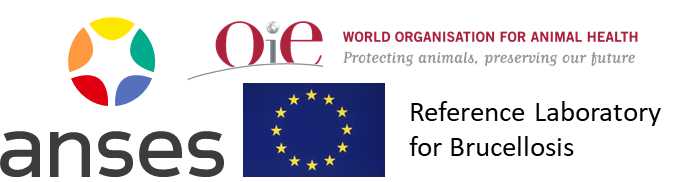 Round table / questions
Initial validation of reagents : applying new guidelines for existing kits / reagents ?

Needs for SOPs / methods : how to apply cascade principles
FPA ? Brucellin ?
Identification  / typing ? Molecular tools ?

Needs for reference materials ?
Small ruminants ?
Camelids
Cervidae
Other ?
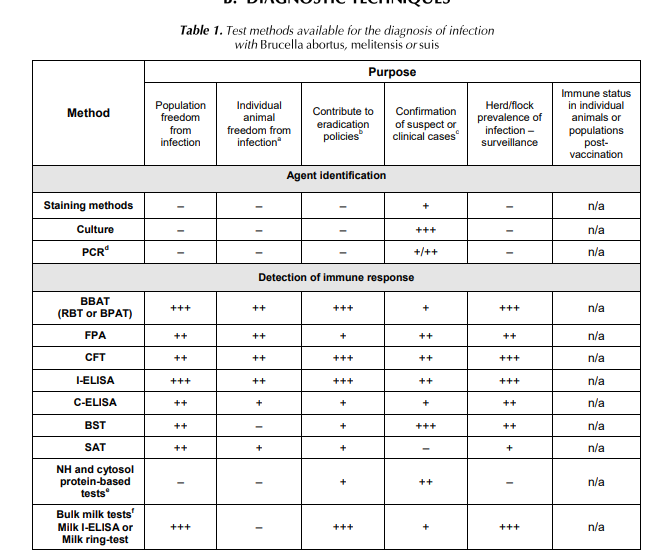 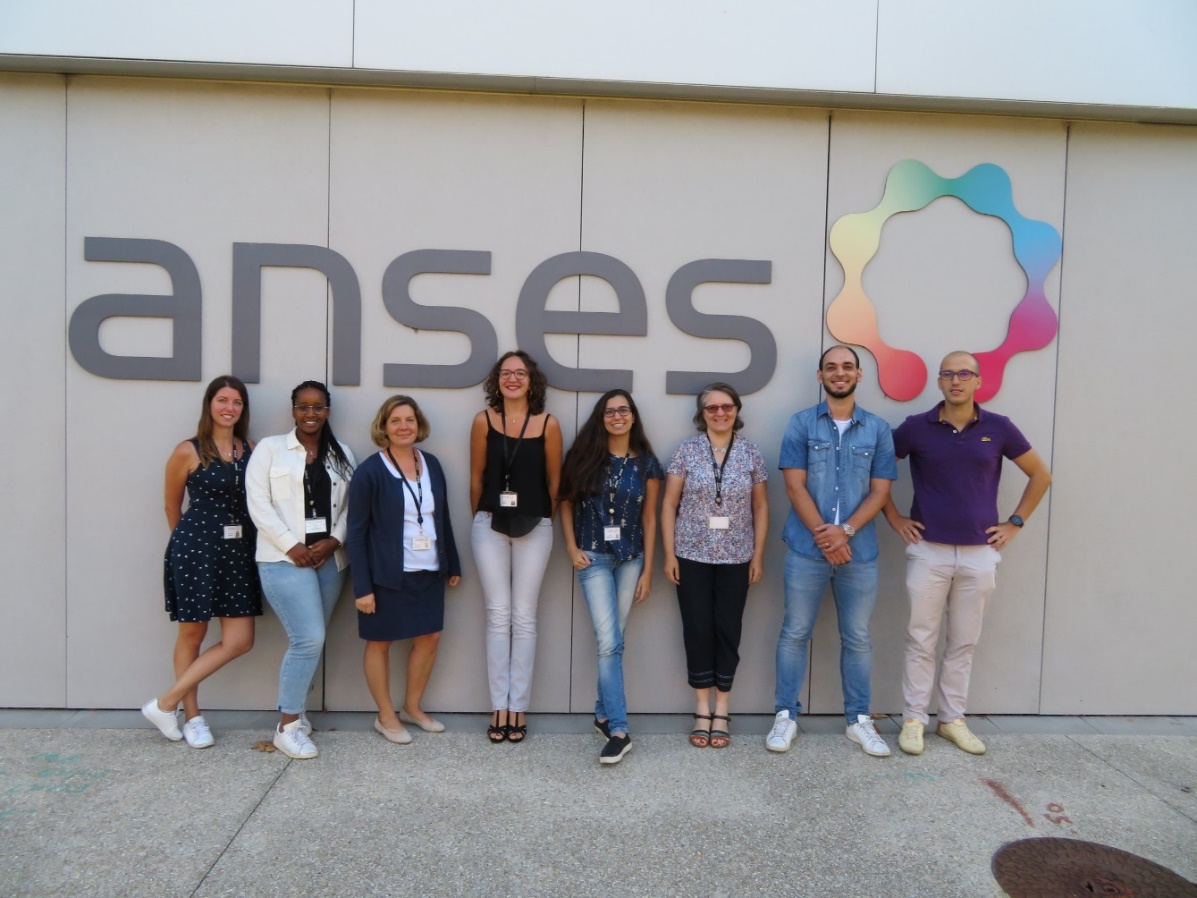 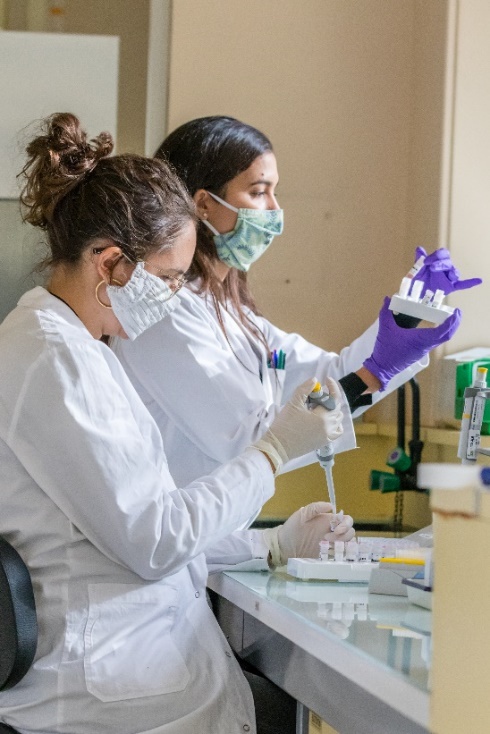 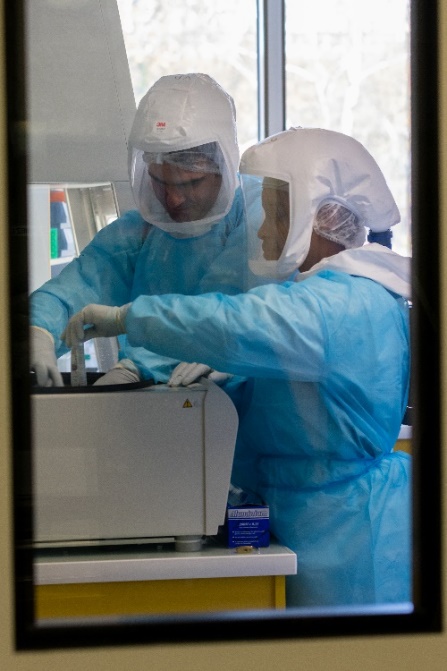 Thank you for your attention
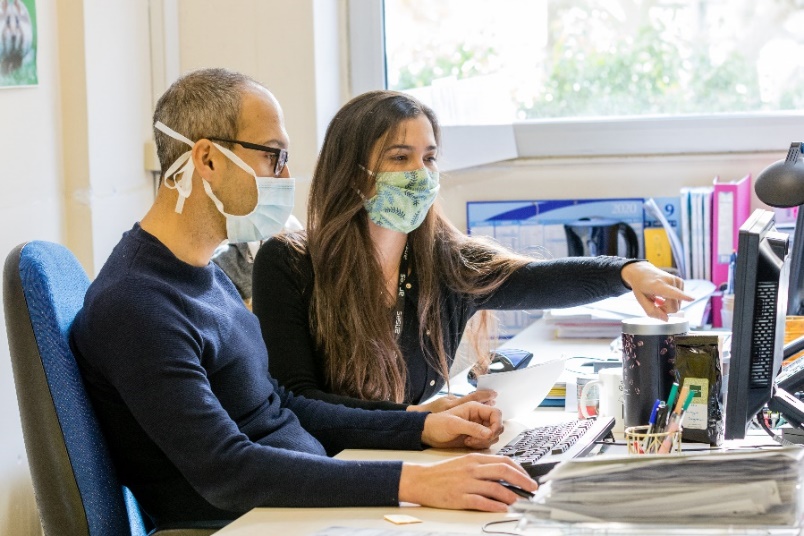 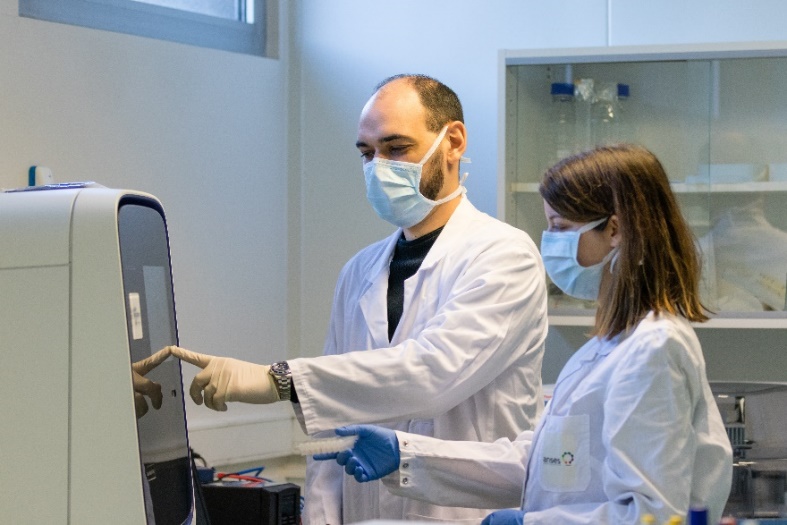 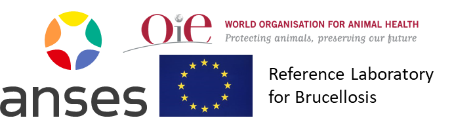